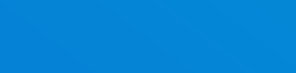 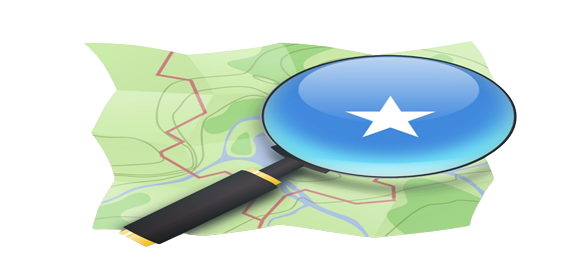 Mapping in a Fragile context
Ahmed Abdullahi, Abdullahi Kelly,        OSMSomalia
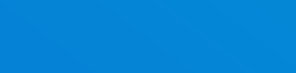 About Us
OpenStreetMap Somalia is a Non-profit Organization established in 2017  that conducts digital and free mapping activities. We have been carrying out voluntary activities to promote OpenStreetMap to local authorities , NGOs, international organizations, and academics.
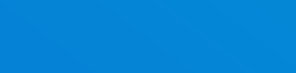 Our goal
To enable local communities, NGOs, international organizations, and government partners to use and contribute to OpenStreetMap for locally-relevant challenges through provision of training, equipment, knowledge exchange, and field projects.
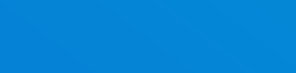 Our Objective
To build a Comprehensive and accessible database of  maps by creating an Open Spatial Data Infrastructure for Somalia.
To map the most vulnerable places in Somalia, in order that international and local NGOs and individuals can use the maps and data to better respond to crises affecting the areas.
To facilitate the communication and the coordination between people working on Humanitarian mapping  with in Somalia.
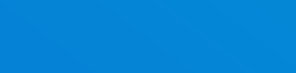 What we do
1) Training and capacity building 2) Data collection and mapping 3) Data analysis and map production
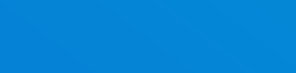 WHAT IS A FRAGILE CONTEXT
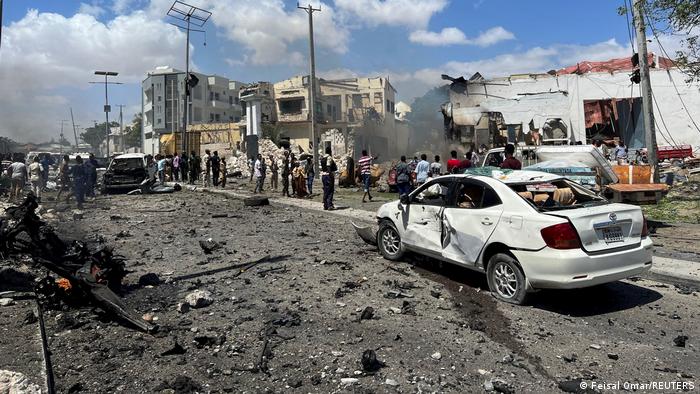 UNICEF defines fragile contexts as: contexts where there is an accumulation and combination of risks as a result of context-specific underlying causes combined with insufficient coping capacity of the state, system and/or communities to manage, absorb or mitigate those risks
Fragile contexts are the world’s most dangerous places. They are countries, cities, regions and communities that are fraught with chronic instability, conflict and violence, trapping large numbers of people in a cycle of desperation and poverty
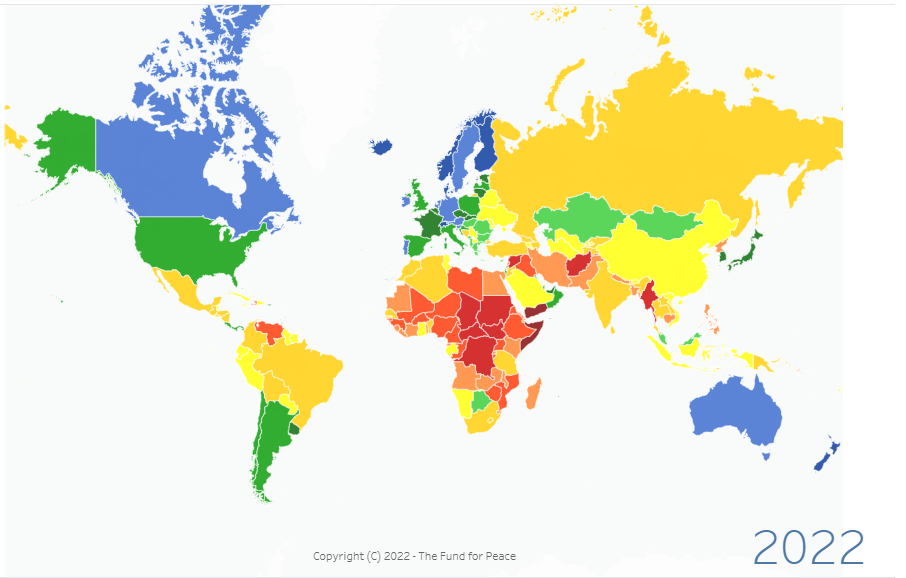 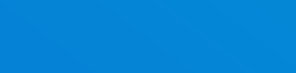 Fragility index 110.52nd after Yemen
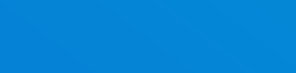 Solid waste Mapping project
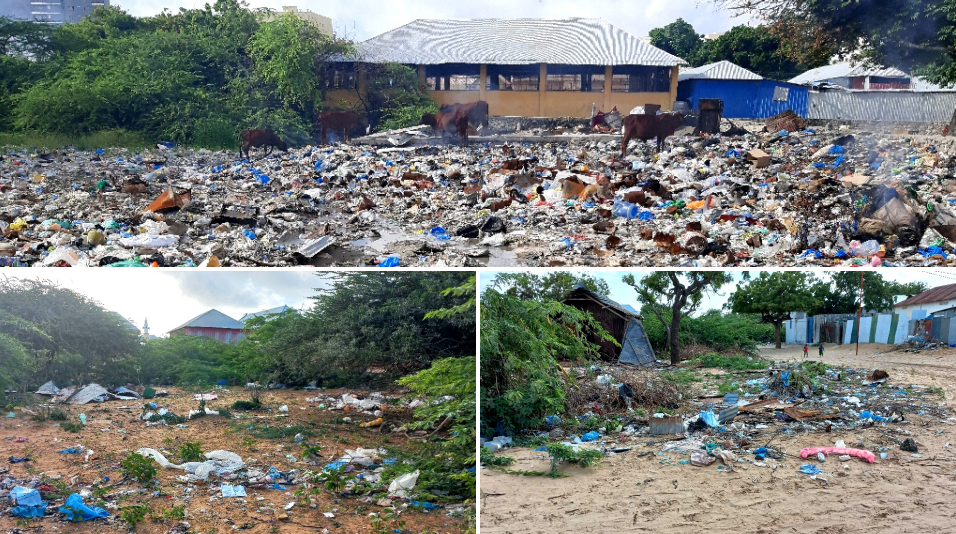 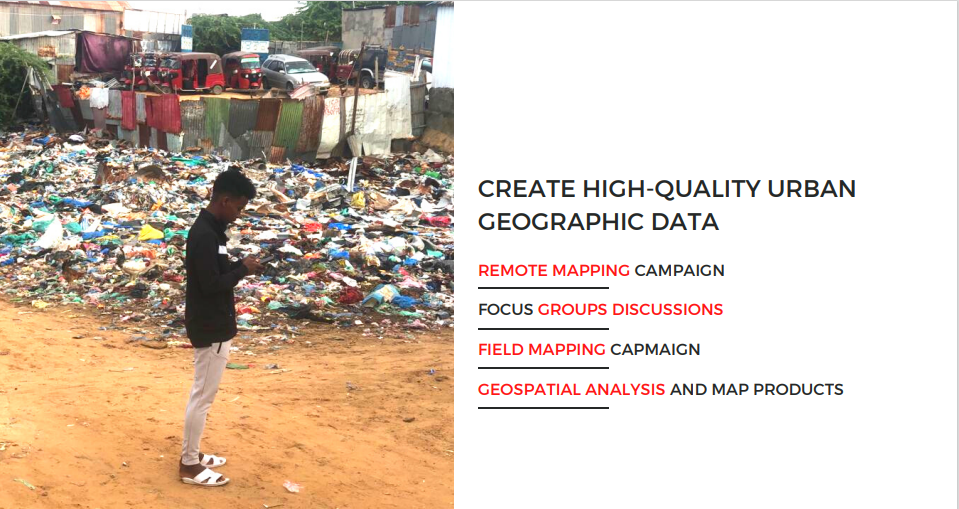 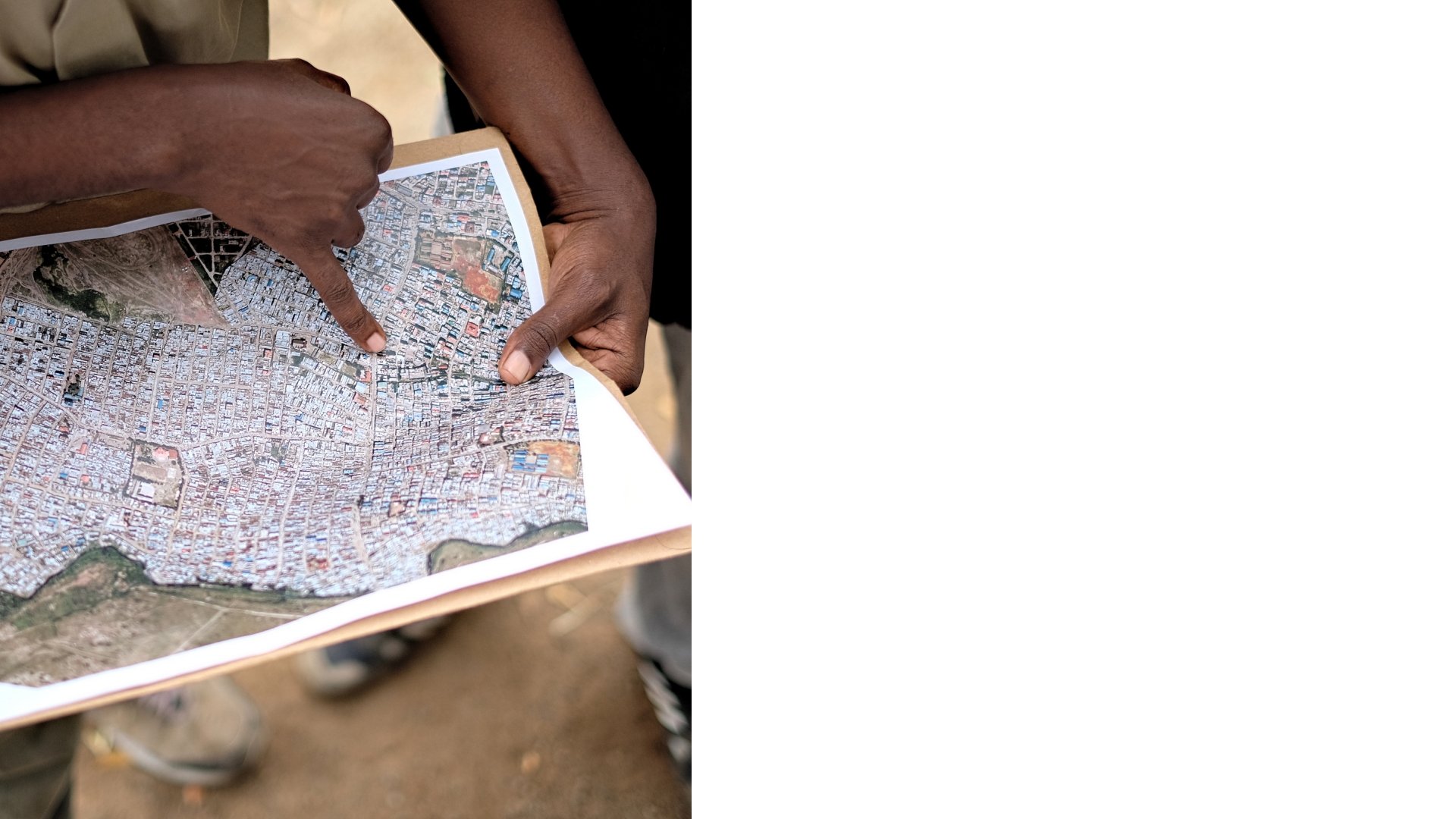 PROJECT OBJECTIVES
OBJECTIVE 1:
CREATE HIGH-QUALITY GEOGRAPHIC DATA THAT WILL BE USED TO UNDERSTAND THE VOLUME AND DISTRIBUTION OF SOLID WASTE SITES
OBJECTIVE 2:
CREATE EMPLOYMENT OPPORTUNITIES FOR SOMALIA’S YOUTH BY ENGAGING THEM TO COLLECT DATA
OBJECTIVE 3:
PROVIDE LEARNING OPPORTUNITIES ON VALUABLE DIGITAL SKILLS AND GEOSPATIAL TECHNOLOGY
Approach
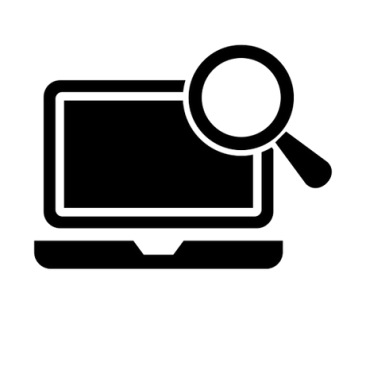 INCEPTION REPORT &
REMOTE MAPPING
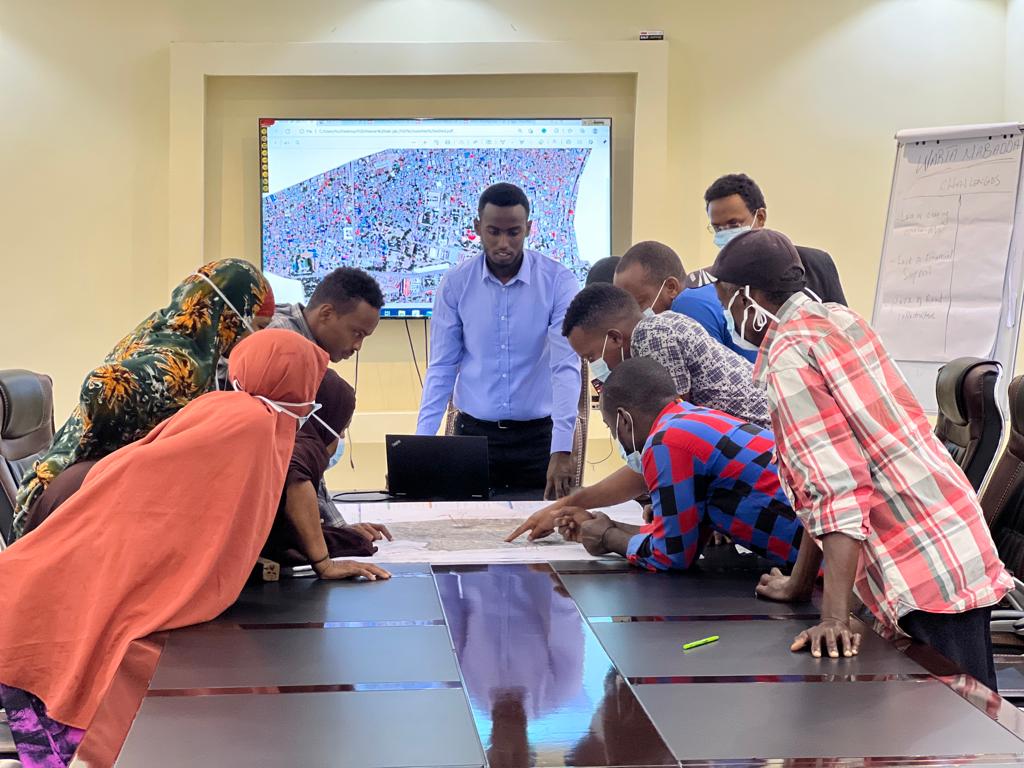 DATA MODEL
CONSULTATIONS &
CREATION
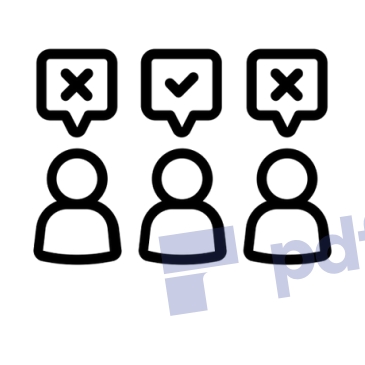 TRAININGS, FGDS &
FIELD MAPPING FOR
17 DISTRICTS
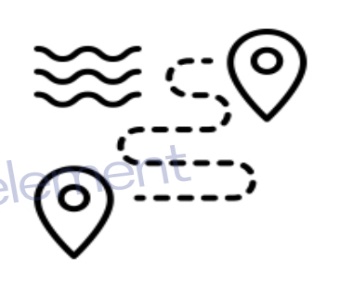 DATA CLEANING,
UPLOAD TO OSM &
MAP CREATION
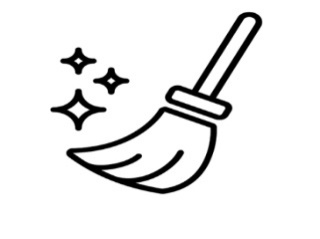 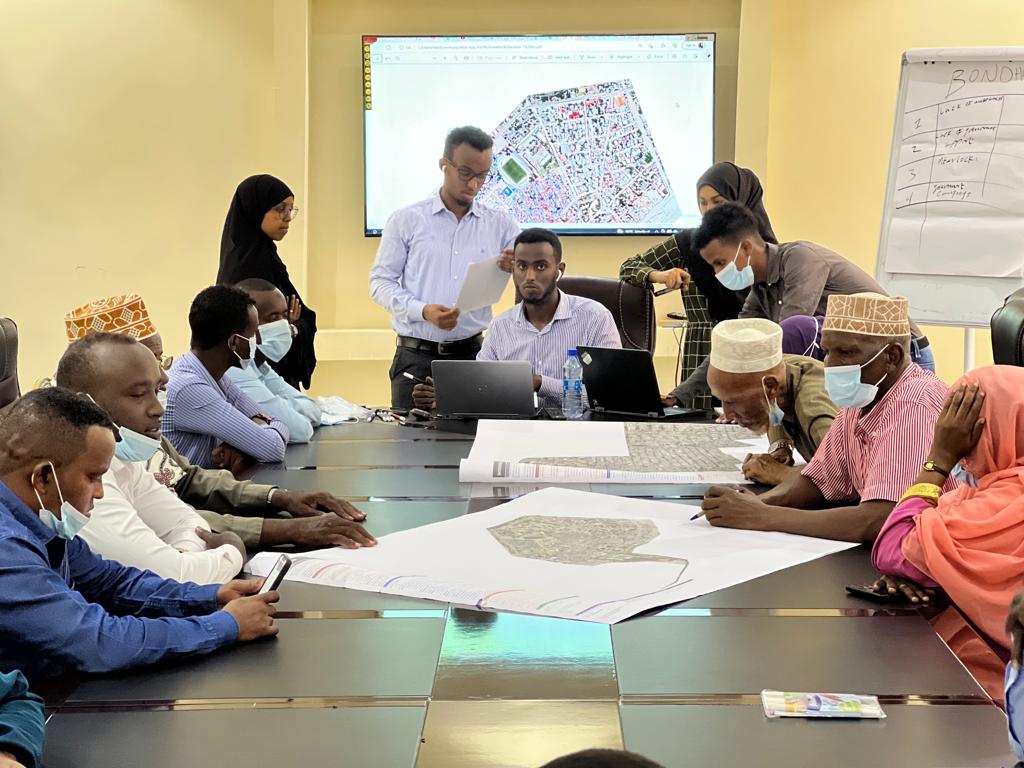 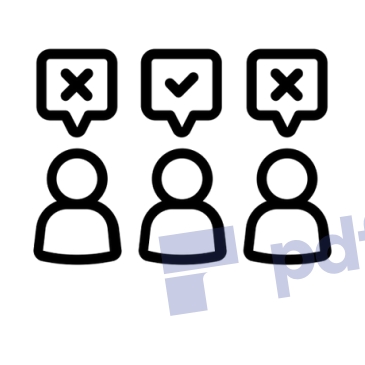 DATA MODEL
CONSULTATIONS &
CREATION
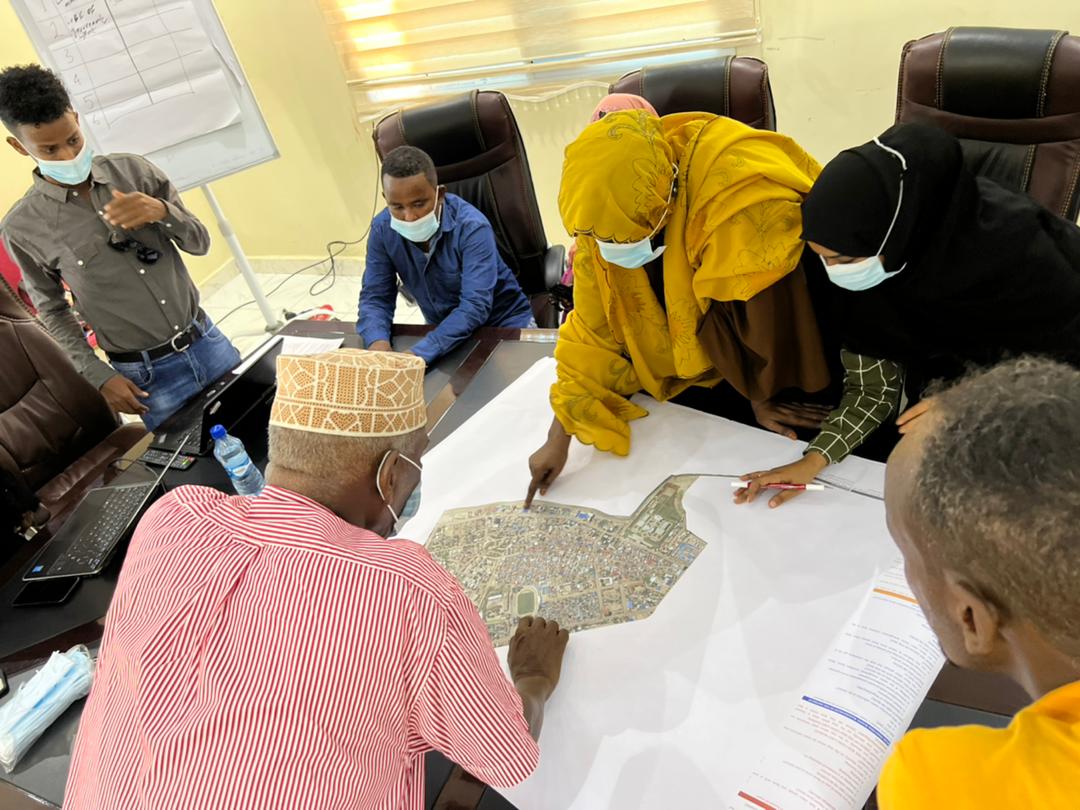 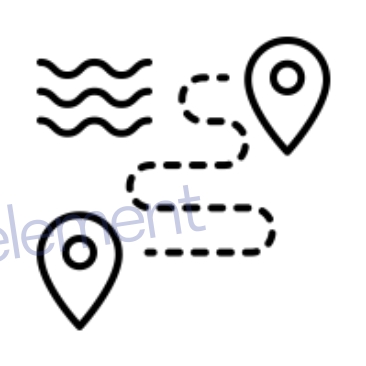 TRAININGS, FGDS &
FIELD MAPPING FOR
17 DISTRICTS
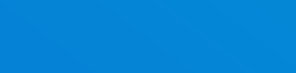 FGD methodology, was used to:
➢ To gather opinions and information of the broader community and others affected  
     by or working in solid waste management in Mogadishu.
➢ To find out the perceptions and attitudes toward the solid waste problem in the 
     areas.
➢ To identify the challenges that drive current waste management behavior.
➢ To find out the perceptions and attitudes toward the enforcement systems.
➢ To gather locations of main areas of focus as depicted by the participants which in
     turn will inform the field data collection
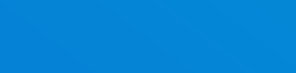 Planning Field Data Collection
Step 1: Selection of data collectors
Step 2: Training of data collectors
Step 3: Data collection
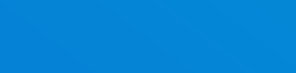 Step 1: Selection of data collectors
 
The data collectors and FGD participants  have been 
Selected from the districts in which the fieldwork was happening. 
Very familiar with the district.
Community leaders known in the community and youth leaders,
The number of data collectors was determined based on the size of the district and the amount of work (data to be collected).
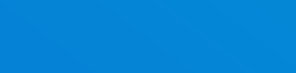 Step 2: Training of data collectors
 
The training itself had three parts: 
Review of the data collected during FGDs.
Getting familiar with the ODK.
Planning the mapping process.
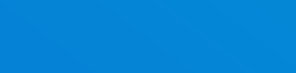 Step 3: Data collection
 
The data collectors  used the list of sites to be visited prepared during the training to carry out the data collection. The field activities were organized and strategic. The activities were organized in a way to minimize aimless wandering around the city. 
 
The data collectors used to check the list of locations to be visited. 
Plan their routes well using gridded maps 
Organize escort.
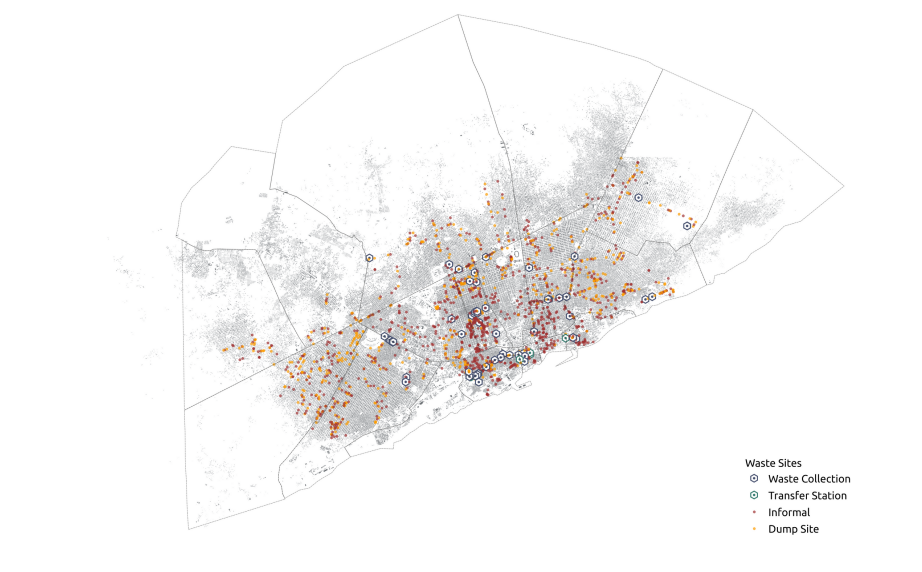 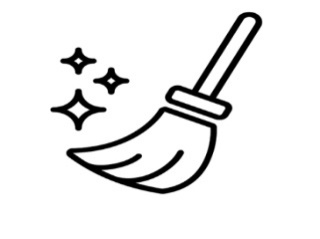 DATA CLEANING,
UPLOAD TO OSM &
MAP CREATION
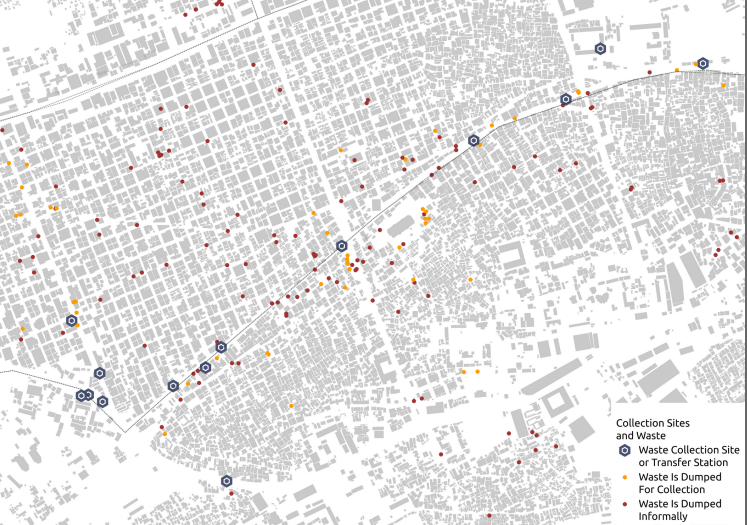 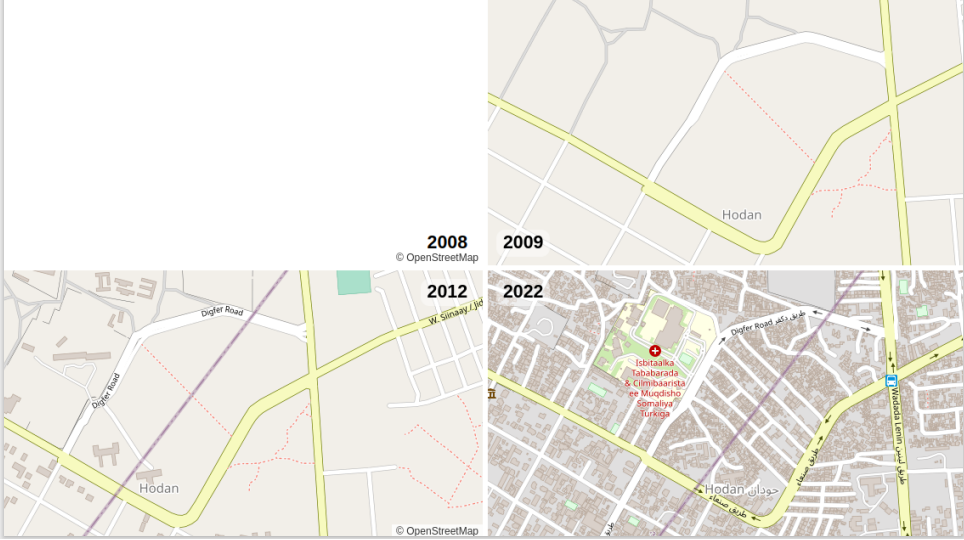 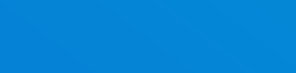 Challenges 

Security issues
Cannot fly drones. Often, cannot take pictures
Security concerns with civilians
Security policies

2) Lack of update district boundaries 
3) Lack of political will from the district authorities
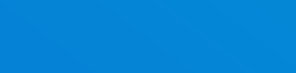 THANK YOU